Муниципальное бюджетное общеобразовательное учреждение
средняя общеобразовательная школа Амурской области
Селемджинского района
 п. Токур.
Ураганы, бури, смерчи.кроссворд
ОБЖ – 7 класс
МБОУ «Токурская СОШ»
Учитель ОБЖ
Гикалова О.В.
8
м
е
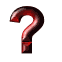 1
3
7
т
е
о
п
ы
л
с
с
б
е
2
6
9
м
4
у
о
в
р
а
г
о
5
е
ш
р
о
б
а
м
е
т
р
д
10
р
н
а
д
о
я
т
о
о
в
11
ф
и
л
ч
а
о
а
о
л
л
12
у
н
а
г
а
р
г
ь
т
т
н
л
ц
и
к
о
13
и
ч
ц
е
14
в
а
к
у
ц
я
э
а
и
с
к
к
л
и
о
е
н
4. – (в) Как называется ветер, если дым идёт вертикально, а море зеркально гладкое?
5. – (г) Понижение давления является признаком приближающейся непогоды, укажите, с помощью какого прибора мы можем это определить?
6. – (в) Известно, что сила ветра измеряется его скоростью. Назовите, кто из ученых создал шкалу силы ветра?
2.  (г)Принцип действия какого бытового прибора вам напоминает действие смерча?
7. – (в) Продолжительный и очень сильный ветер, скорость которого превышает выше 20 м/с, это:
10. – (г) Как называют смерч в Японии и США?
8. - (в) К какой группе опасных природных явлений относится ветер?
13. – (г) Область пониженного давления  в атмосфере это:
3. (в) Сильный маломасштабный атмосферный вихрь диаметром до 1 000 м, в котором воздух вращается со скоростью до 100 м/с, это:
(в)Что является лучшей защитой от смерча ?
9. – (г) Что является безопасным и  естественным укрытием на улице во время урагана ?
11. – (в) Область повышенного давления в атмосфере это:
12. – (г) Как называют ветер который страшен вихревыми вращающимися воздушными потоками.
14. – (г) Вывоз населения из опасной зоны это:
Молодцы!!!